PENGUATAN & PEMANTAPAN WAWASAN KEBANGSAANDAN PERAN AGAMA DALAM MERAWAT KEBERAGAMAN
Oleh:

I Wayan Suraba, SH, MPdH
(Ketua Walaka PHDI Kota Surabaya)
Perbedaan adalah Anugerah, bukan Musibah
Perbedaan adalah Kekuatan, bukan Kelemahan
Perbedaan adalah Kemenangan, bukan Kekalahan
Perbedaan adalah Keniscayaan


Sehingga, kita tidak perlu lagi mempermasalahkan tentang Perbedaan.
BHINEKA TUNGGAL IKA sudah mengikat kita dari manusia2 berbeda
Tujuan Agama dan  tujuan Negara pada hakekatnya  sama yaitu kedamaian,kesejahteraan dan kebahagian umat manusia adapun titik temunya di NKRI adalah Pancasila
Hasil survei setara tahun 2023 di 5 kota yaitu Bandung, Bogor, Surabaya,Padang Surakarta.1.Jumlah intoleran di tingkat anak SMA   20,23% mendukung terhadap penghinaan sesama agama2. 56,3%menyokong dan mendukungpelaksanaan syariat Islam3. 83,3% dari pelajar SMA di lima Kota tersebut mengatakan bahwa Pancasila bukan ideology permanen namun bisa di rubah.
K.H Abdurrahman Wahid (Gus Dur)
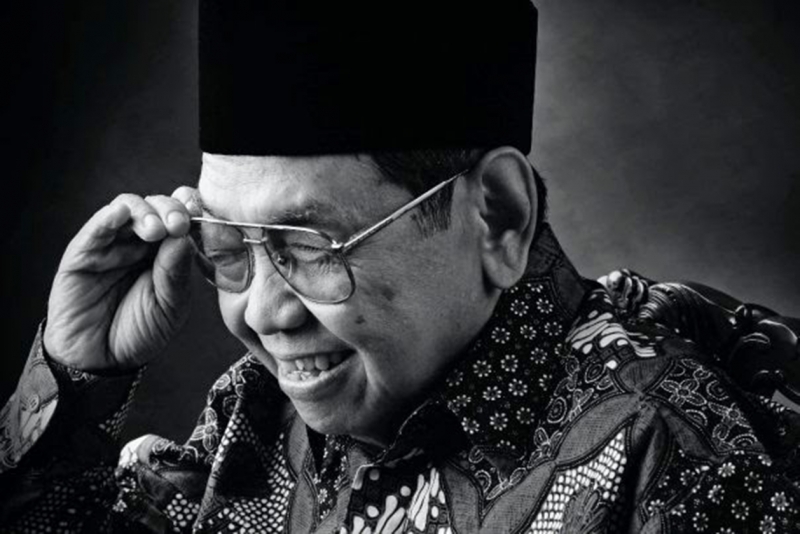 “Tak Penting apa 
pun Agama & suku 
mu. Kalau kamu 
bisa melakukan 
sesuatu yg baik 
untuk semua orang, orang tidak pernah tanya apa Agamamu”
-Rukun Daman dan Harmoni-
Sekali Merdeka tetap Merdeka!!
BERTEKAD MEMPERTAHANKAN KEMERDEKAAN SAMPAI DI TITIK DARAH PENGHABISAN.

MERDEKA!!
BANGSA INDONESIA
Lahir bukan atas dasar persamaan
Ke-lahir-an, ke-suku-an, asal usul, ke-daerah-an, ras, atau pun ke-Agama-an.

Tapi berdasarkan
Kesamaan Keinginan/ Cita-cita:

MERDEKA – BERSATU BERDAULAT – ADIL DAN MAKMUR
TRI SAKTI KEMERDEKAAN(Visi Kemerdekaan Republik Indonesia)
BERDAULAT DALAM BIDANG POLITIK

BERDIKARI DALAM BIDANG EKONOMI

BERKEPRIBADIAN DALAM BIDANG KEBUDAYAAN
Kedaulatan politik adalah otoritas penguasaan suatu negara terhadap tatanan kehidupan masyarakat & Pemerintahan Negara. Kuat/lemahnya kedaulatan politik suatu Negara sangat bergantung kepada Karakter/ Mental/ Jiwa Rakyatnya.

Kedaulatan politik adalah benteng utama suatu Negara yg harus dipertahankan dari penguasaan asing.  Runtuhnya kedaulatan politik merupakan pintu masuk penguasaan asing terhadap kekuasaan sebuah Negara.
STABILITAS
Harus didukung Sinergitas
Segenap komponen Pemda,
TNI/POLRI,  Ormas/LSM
Serta masyarakat.
PERTUMBUHAN
KESEJAHTERAAN
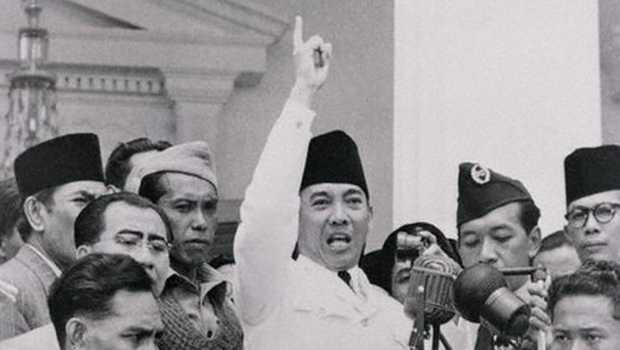 “Perjuanganku lebih mudah karena mengusir penjajah, tapi perjuanganmu akan lebih sulit karena melawan bangsamu sendiri” – Ir. Soekarno.
Ancaman yg Bersifat Non-Militer
Ancaman berdimensi ideologi
 Ancaman berdimensi politik
 Ancaman berdimensi ekonomi
 Ancaman berdimensi sosial budaya
 Ancaman berdimensi teknologi & informasi
 Ancaman berdimensi keselamatan umum
Penguatan Wawasan Kebangsaan
Mendalami wawasan kebangsaan
Memantapkan harmonisasi sosial sesuai dengan Pancasila
Mendalami ajaran agama masing-masing dan hormati yang lain
Memantapkan 4 pilar Kebangsaan
Pancasila
UUD 1945
NKRI
Bhinneka Tunggal Ika
Berkesadaran Terhadap Perbedaan Dalam Bingkai Satu Nusa, Satu Bangsa dan Satu Bahasa
Jumlah penduduk 270 juta
17.000 lebih gugus pulau
300 kelompok etnik
1340 suku bangsa
718 bahasa daerah
6 agama resmi dan penghayat
Indikator Wawasan Kebangsaan
Indikator Wawasan Kebangsaan
Komitmen kebangsaan
Cinta tanah air
Mencintai kebhinekaan
Memiliki toleransi tinggi
Anti kekerasan
Akomodatif terhadap kearifan lokal 
Memantapkan kerukunan, cinta damai dan harmonisasi
Banyak kemajuan yang sudah kita rai, namun masih ada persoalan yang harus segera di selesaikan

 Kejadian dihulu dibiarkan, permasalahan di hilir akan membebani